CHÀO MỪNG CÁC EM ĐẾN VỚI BÀI HỌC MÔN HOÁ HỌC
KHỞI ĐỘNG
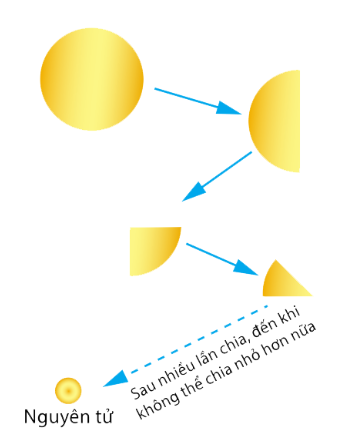 Khoảng năm 440 trước Công nguyên, nhà triết học Hy Lạp Đê – mô – crit (Democritus) cho rằng nếu chia nhỏ nhiều nhất một đồng tiền vàng cho đến khi “Không thể phân chia được nữa”, thì sẽ được một hạt gọi là nguyên tử (“Nguyên tử” trong tiếng Hy Lạp là atomos, nghĩa là “không chia nhỏ hơn được nữa”).
KHỞI ĐỘNG
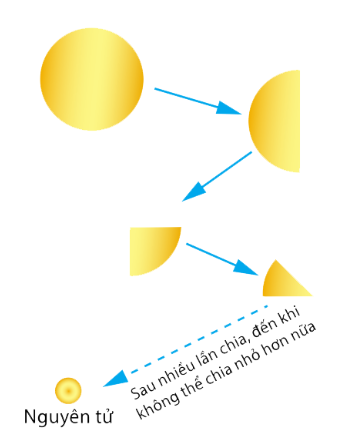 Vậy nguyên tử có phải là hạt nhỏ nhất không?
Liệu vụn giấy/ mảnh nilon nhóm em vừa chia nhỏ được có thể gọi là nguyên tử được không?
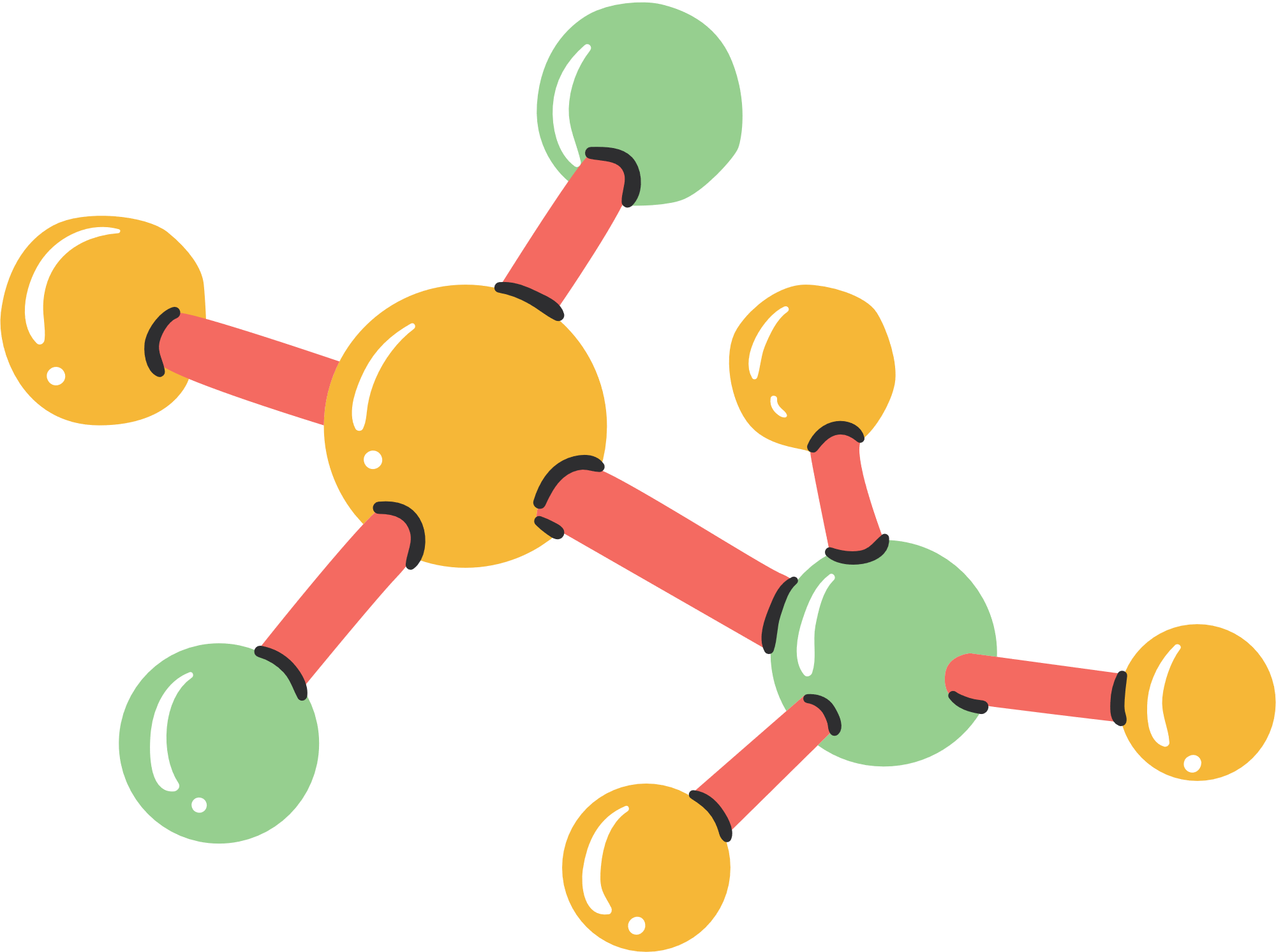 Phần 1: CHẤT VÀ SỰ BIẾN ĐỔI CỦA CHẤT
Chủ đề 1: NGUYÊN TỬ. NGUYÊN TỐ HÓA HỌC
BÀI 1: NGUYÊN TỬ
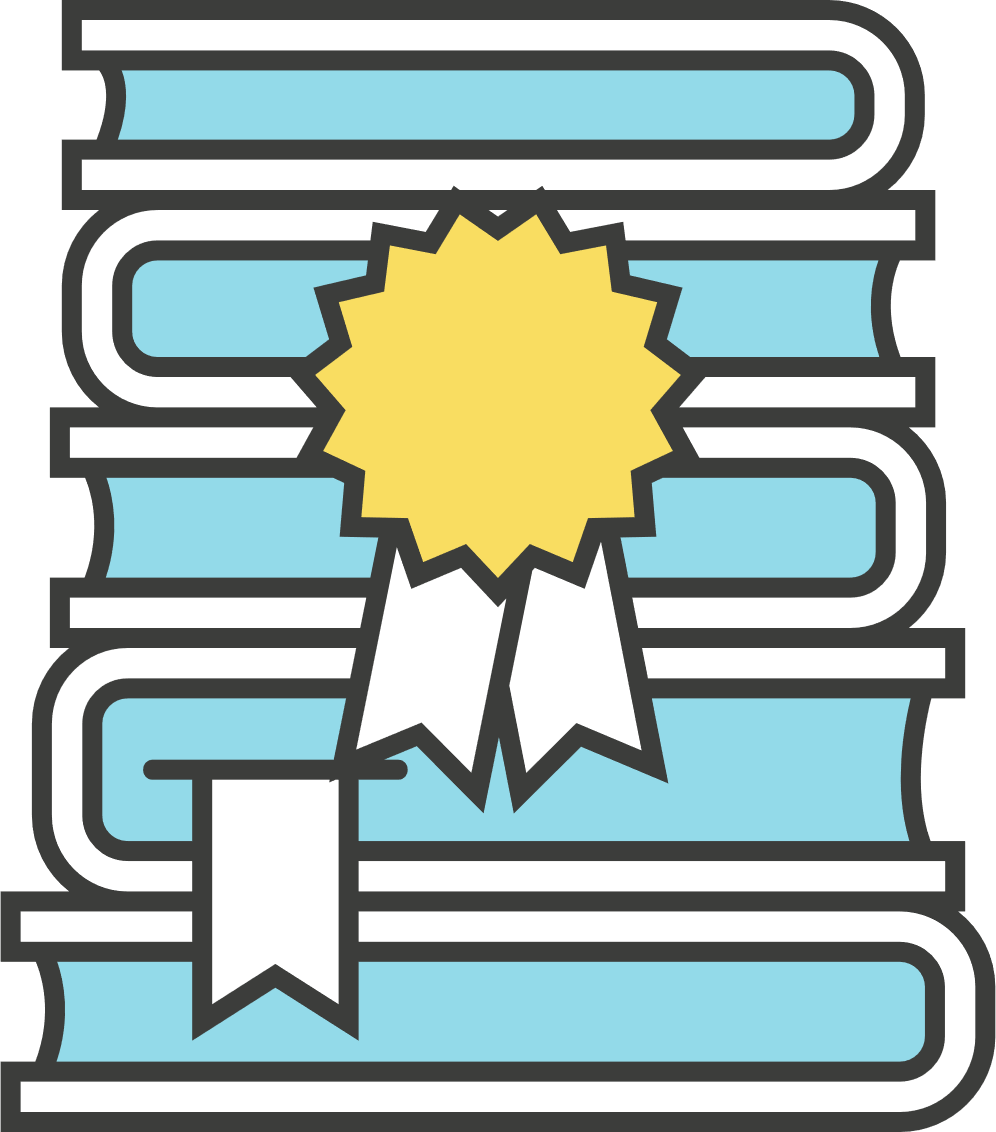 NỘI DUNG BÀI HỌC
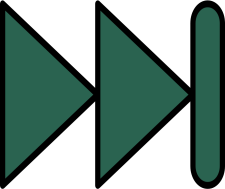 I
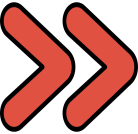 Nguyên tử là gì?
II
Cấu tạo nguyên tử
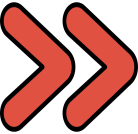 III
Sự chuyển động của electron trong nguyên tử
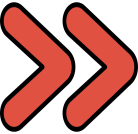 IV
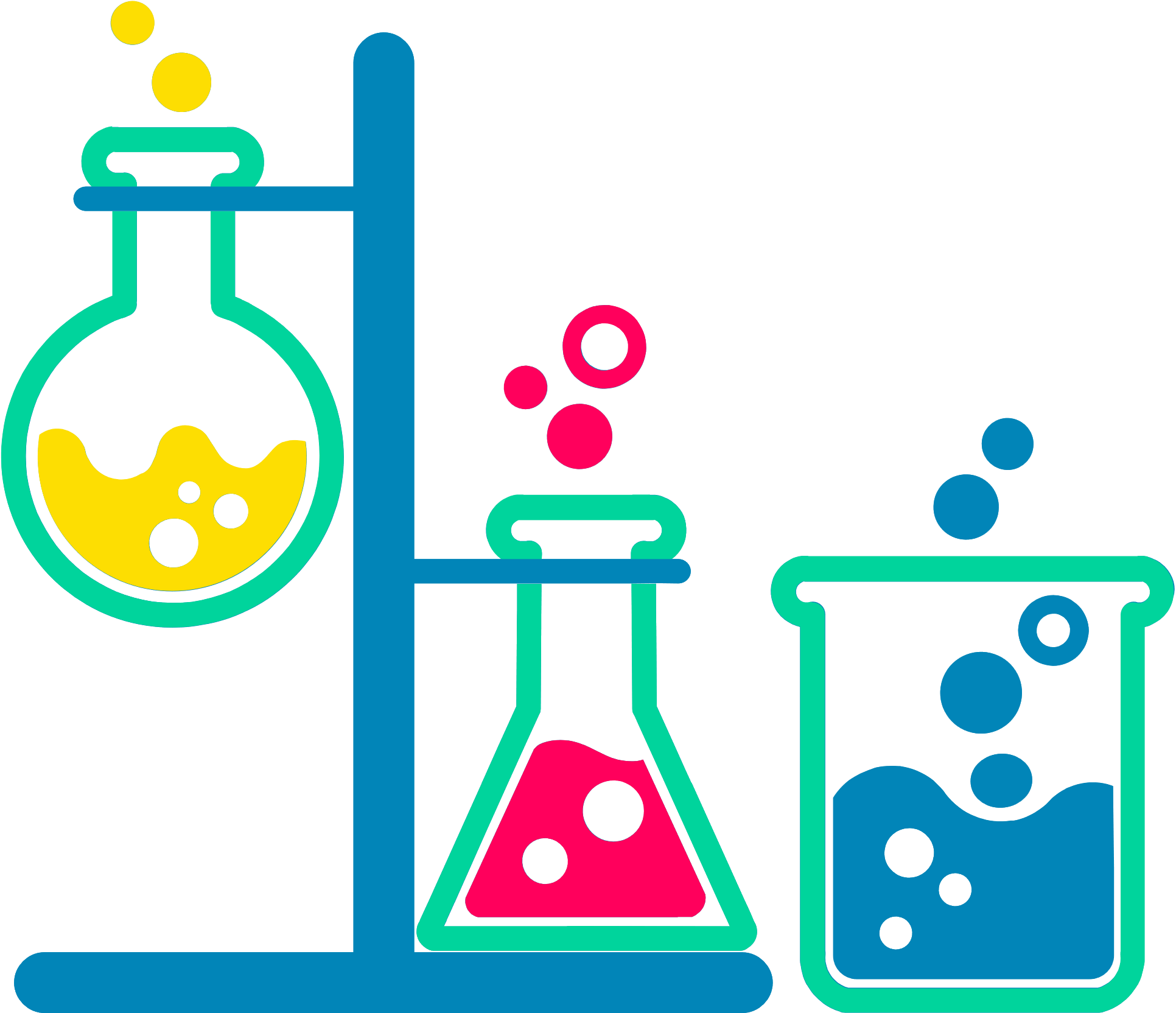 Khối lượng nguyên tử
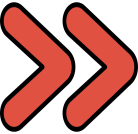 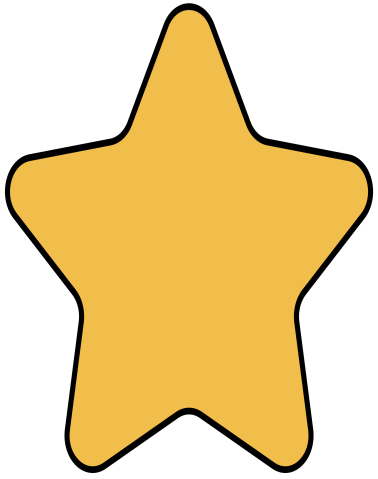 I. Nguyên tử là gì?
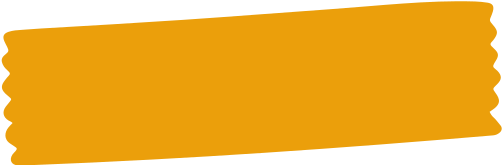 Khi chia nhỏ đồng tiền vàng đến khi “không thể phân chia được nữa” thì kích thước phần tử đó vô cùng nhỏ, mắt thường không quan sát được. Sau này, các nhà khoa học đã tiến hành phân tích hàng chục triệu chất, người ta chỉ tìm thấy hơn một trăm loại hạt cực kì nhỏ bé, không mang điện, cấu tạo nên mọi chất. Những hạt đó được gọi là nguyên tử.
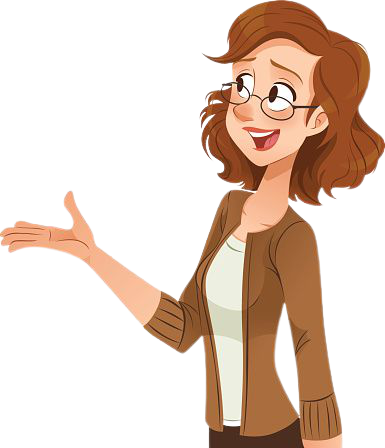 “
HOẠT ĐỘNG CẶP ĐÔI
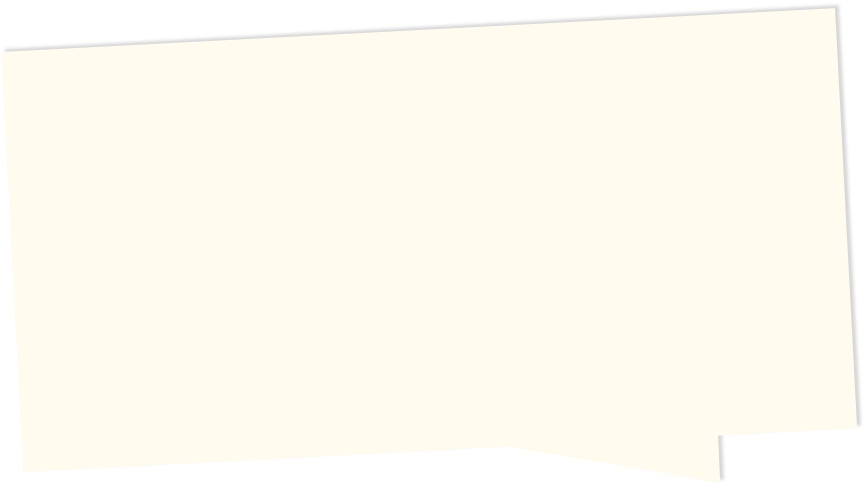 Thảo luận theo cặp đôi và trả lời câu hỏi: 
Hãy cho biết nguyên tử là gì ?
Kể tên hai chất có chứa nguyên tử oxygen?
- Nguyên tử là những hạt cực kì nhỏ bé, không mang điện, cấu tạo nên vật chất. 
- Hai chất có chứa nguyên tử oxygen là: đường ăn, nước.
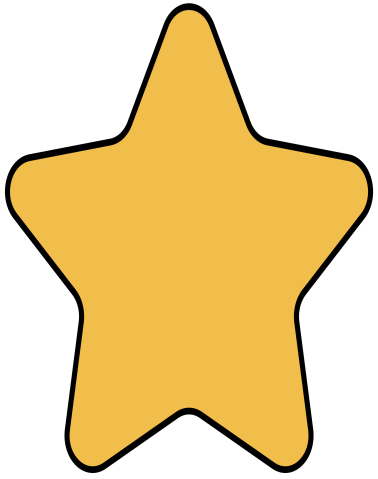 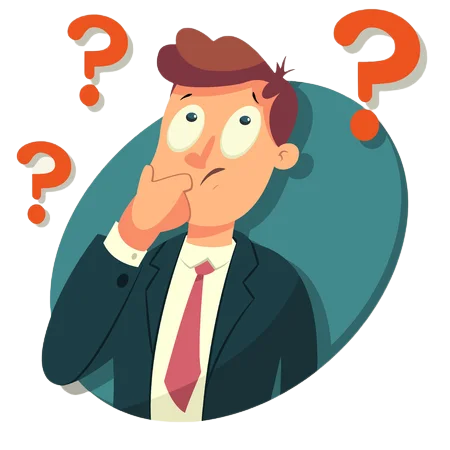 KẾT LUẬN
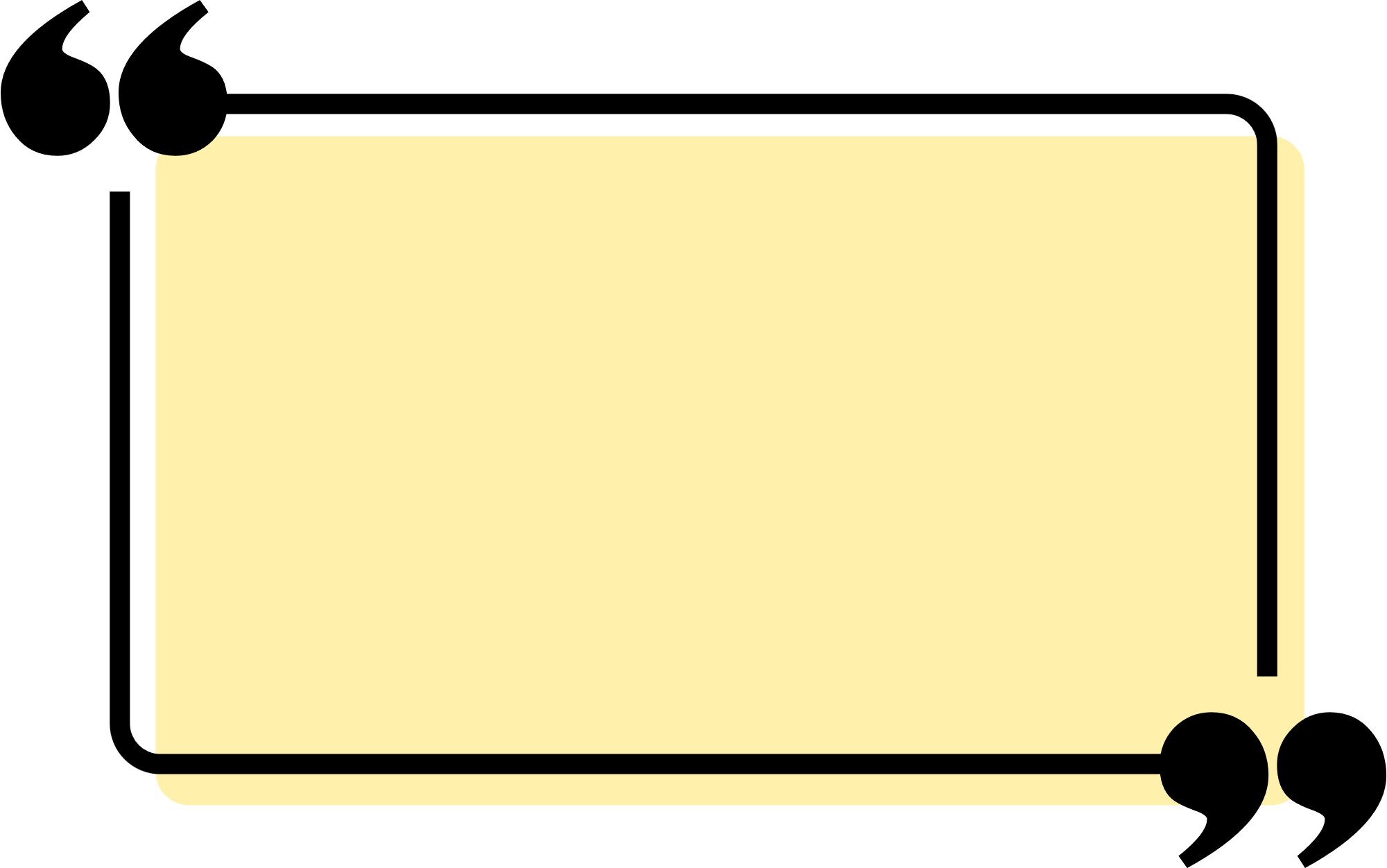 - Nguyên tử là những hạt cực kì nhỏ bé, không mang điện, cấu tạo nên vật chất. 
Ví dụ: 
+ Kim cương, than chì đều được cấu tạo nên từ các nguyên tử carbon.
+ Đường ăn được tạo nên từ các nguyên tử carbon, oxygen và hydrogen.
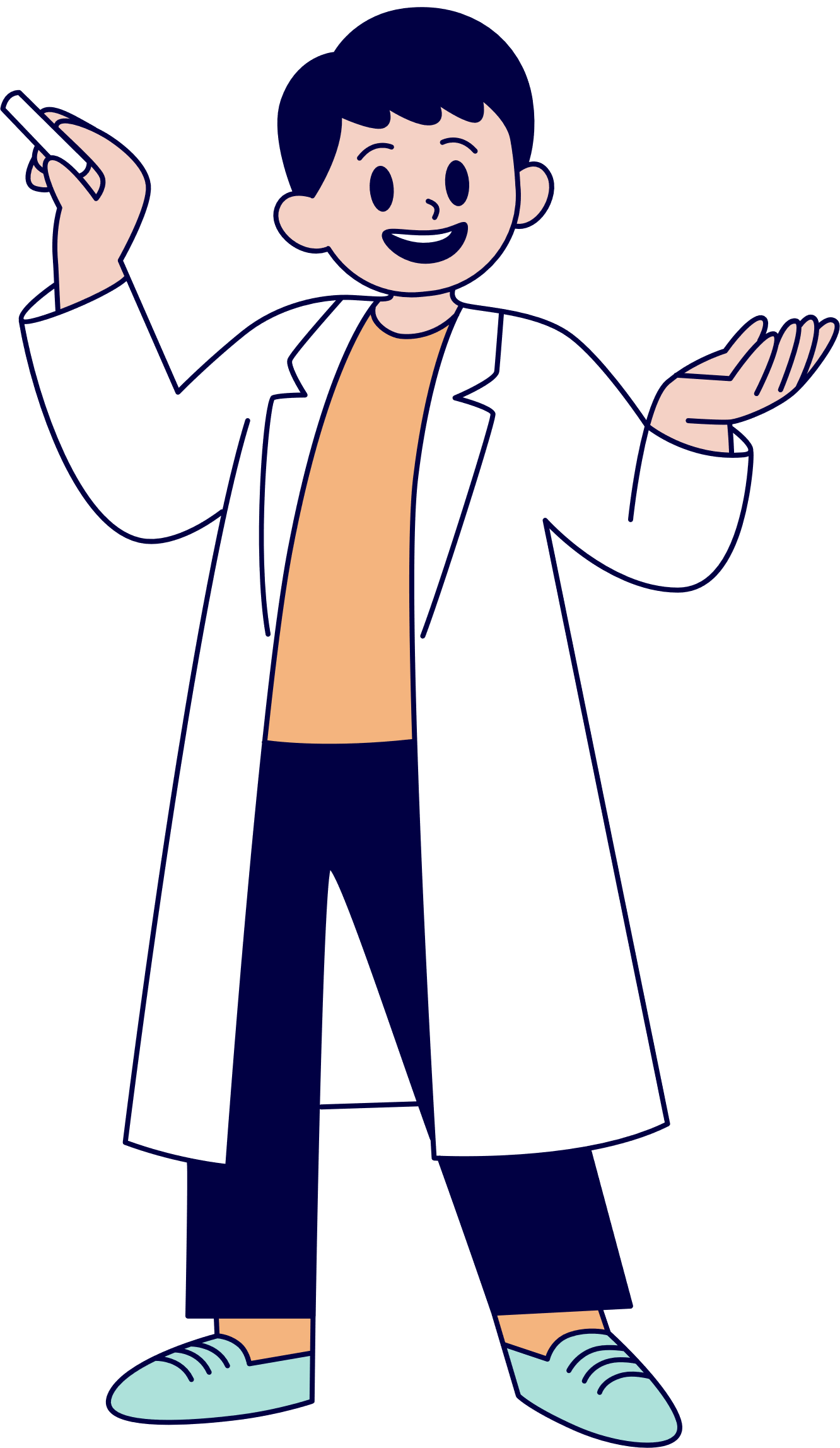 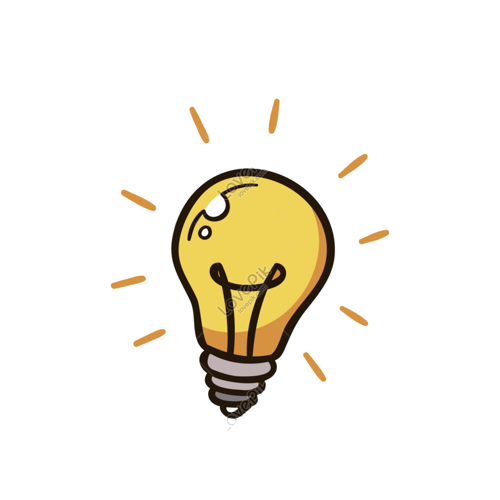 Kích thước của nguyên tử vô cùng nhỏ bé, ngay cả khi sử dụng các kính hiển vi thông thường ta cũng không quan sát được. 
Kích thước của nguyên tử cỡ nanomet, 1nm = 10-12m.
VD1: Có thể nói một nanomet nhỏ hơn chiều rộng sợi tóc người khoảng 100 000 lần.
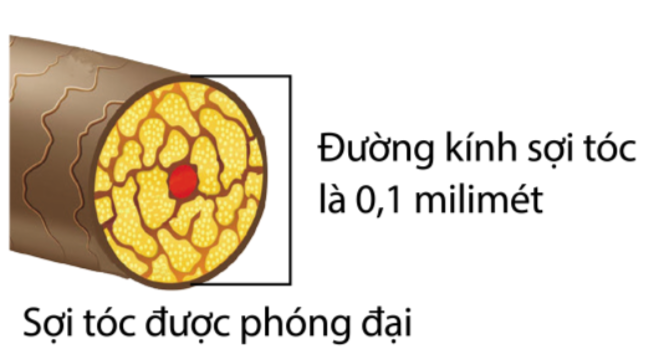 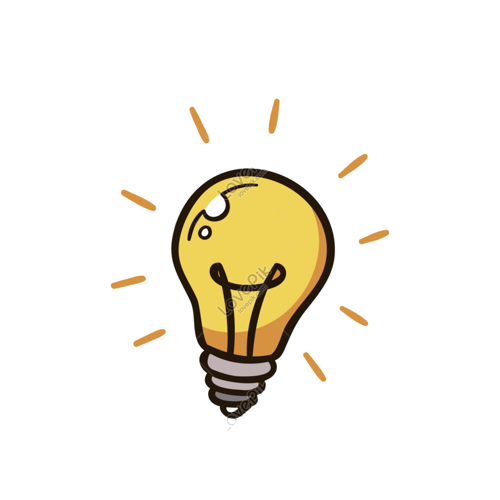 VD2: Một giọt nước chứa tới 5 tỉ tỉ nguyên tử oxygen và hydrogen. So sánh với dân số thế giới hiện nay khoảng 7,6 tỉ người. Tức là số nguyên tử trong một giọt nước lớn hơn dân số trên Trái Đất khoảng 600 000 000 lần!
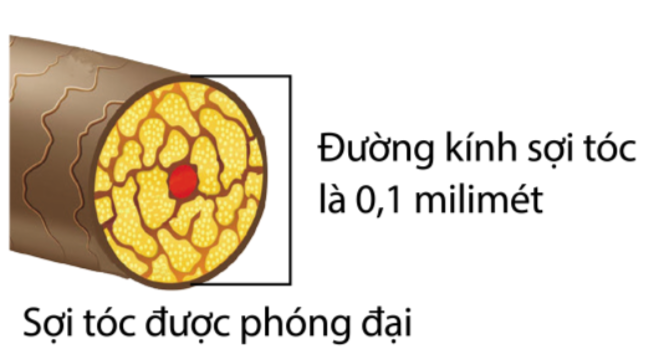 II. Cấu tạo nguyên tử
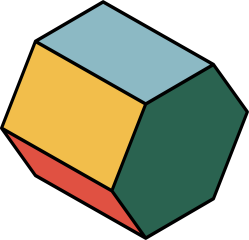 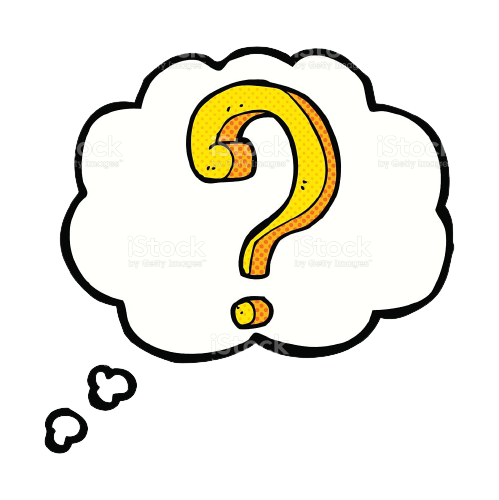 II. Cấu tạo nguyên tử
Quan sát H 1.2 trong SGK và cho biết cấu tạo của vỏ nguyên tử và hạt nhân 
Nêu kí hiệu và điện tích của các hạt cấu tạo nên nguyên tử.
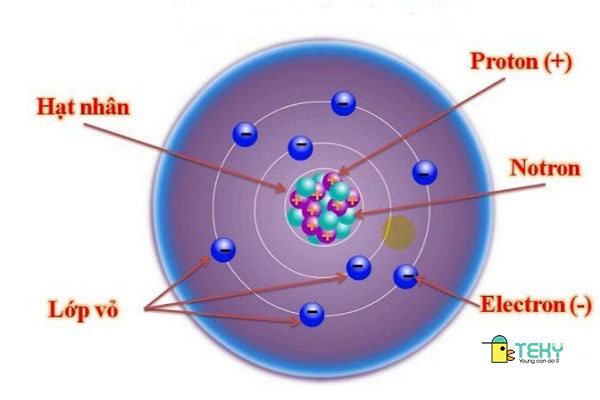 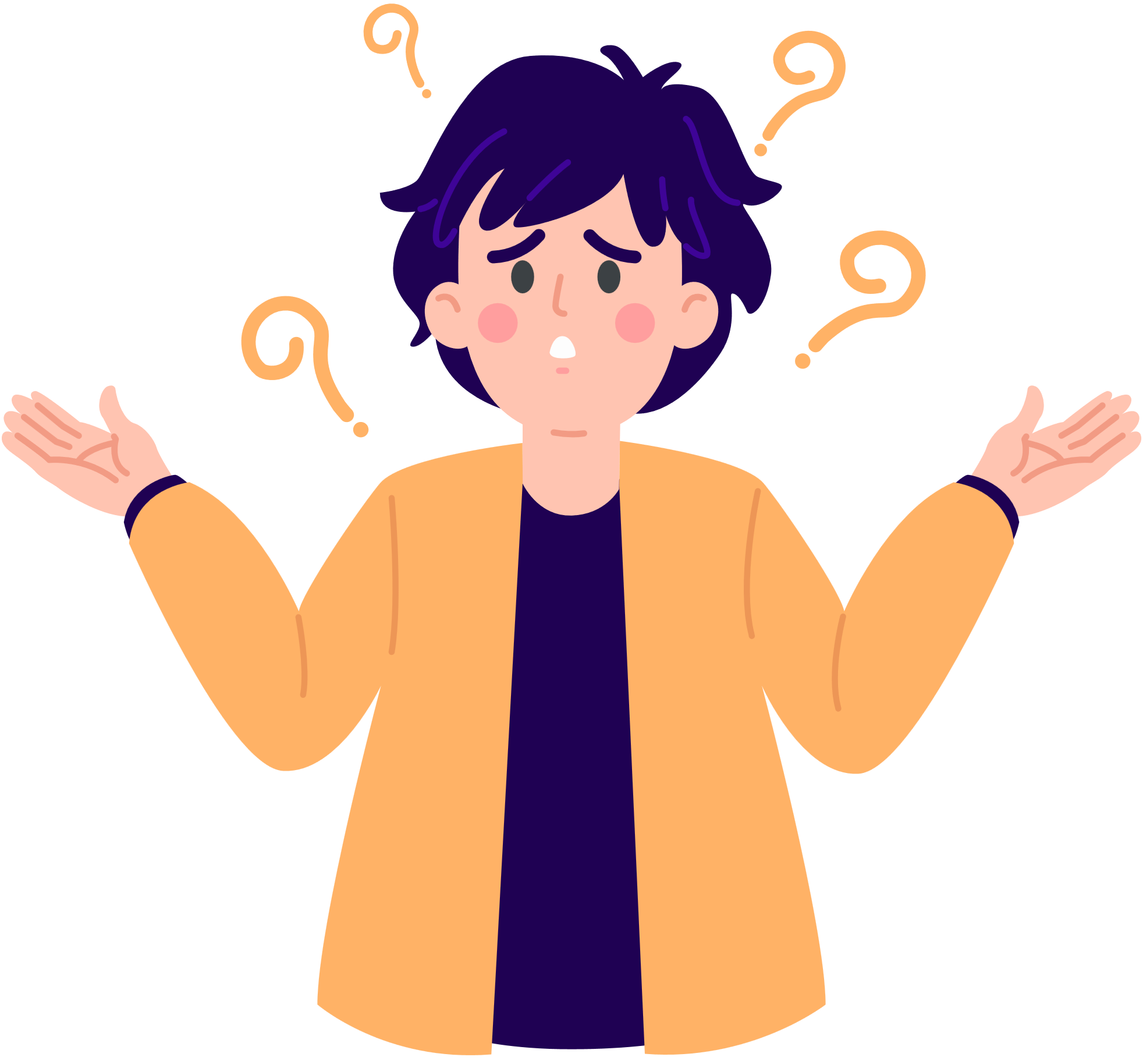 II. CẤU TẠO NGUYÊN TỬ:
1. Vỏ nguyên tử: 
- Vỏ nguyên tử được cấu tạo bởi một hay nhiều electron chuyển động xung quanh hạt nhân.
- Electron có kí hiệu là e, mang điện tích âm.
2. Hạt nhân nguyên tử:
- Hạt nhân nguyên tử được tạo bởi các proton và neutron.
+ Proton: kí hiệu là p, mang điện tích dương.
+ Neutron: kí hiệu là n, không mang điện.
Điện tích của hạt nhân nguyên tử bằng tổng điện tích của các proton. Số đơn vị điện tích hạt nhân (Z) = số proton.
- Trong nguyên tử: số p = số e.
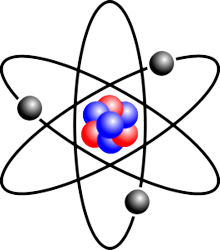 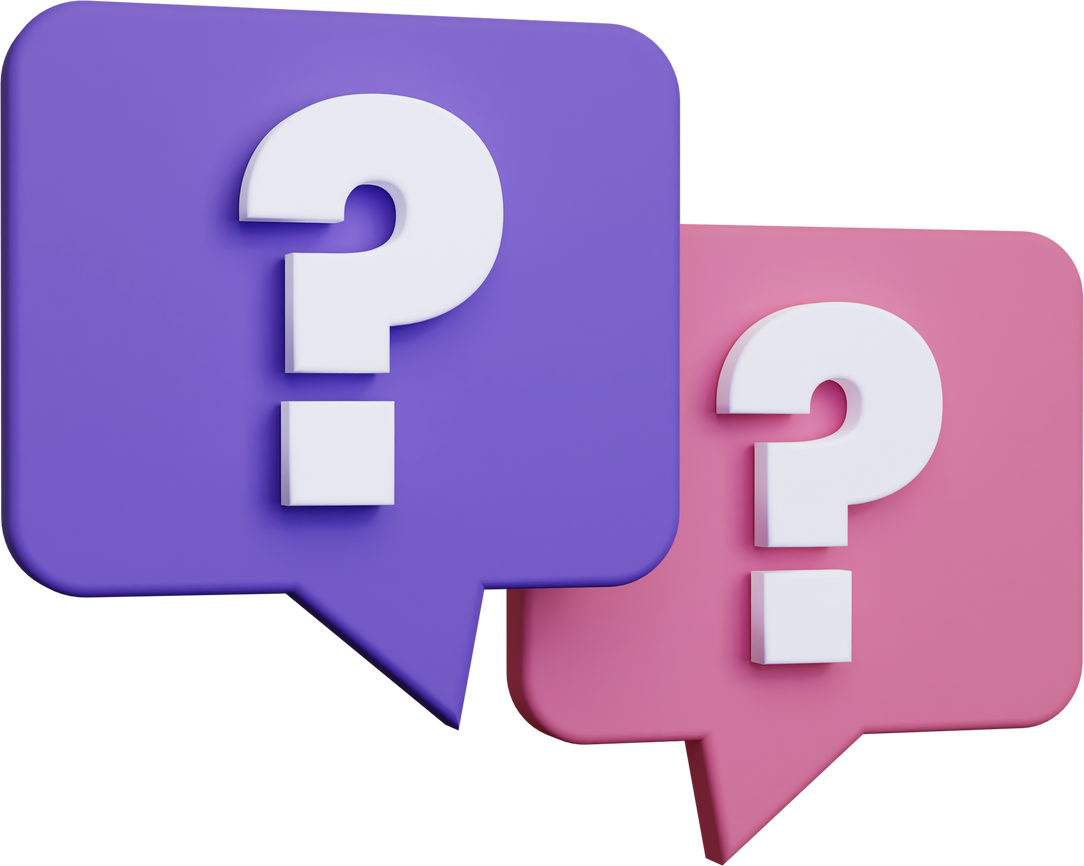 Luyện tập
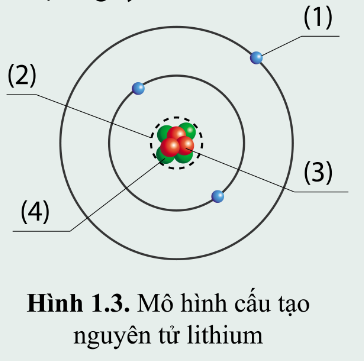 Câu hỏi 1. 
Quan sát hình 1.3 và hoàn thành thông tin chú thích các thành phần trong cấu tạo nguyên tử lithium.
Làm thế nào để biết nguyên tử không mang điện?
Electron
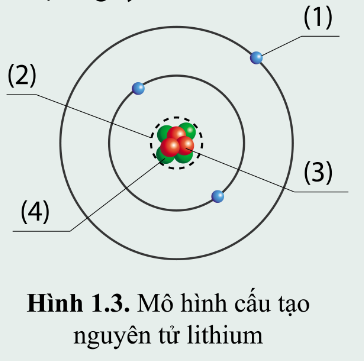 Hạt nhân
Proton
Neutron
Nhận xét:
Số e mang điện tích âm bằng số p mang điện tích dương.
Các hạt n không mang điện.
Nguyên tử trung hoà về điện hay nguyên tử không mang điện.
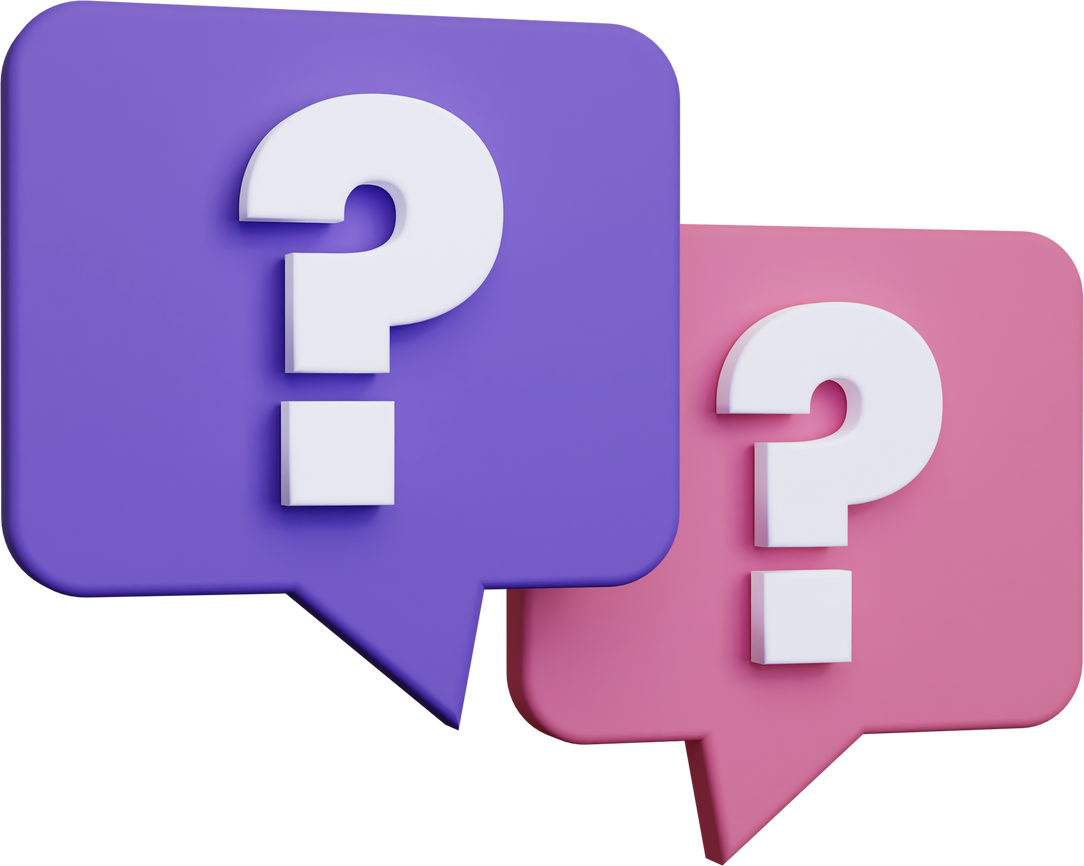 Luyện tập
Câu hỏi 2. Hoàn thành thông tin trong bảng sau:
1
+1
6
+ 6
+ 11
11
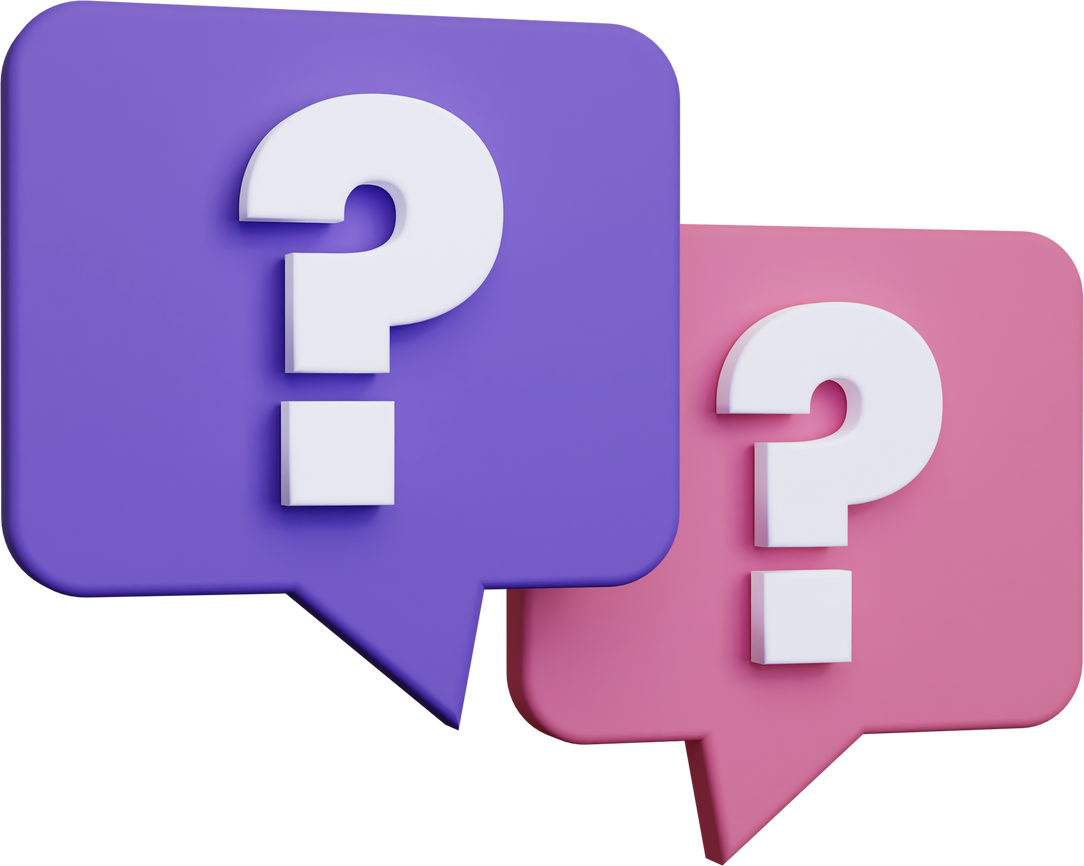 Luyện tập
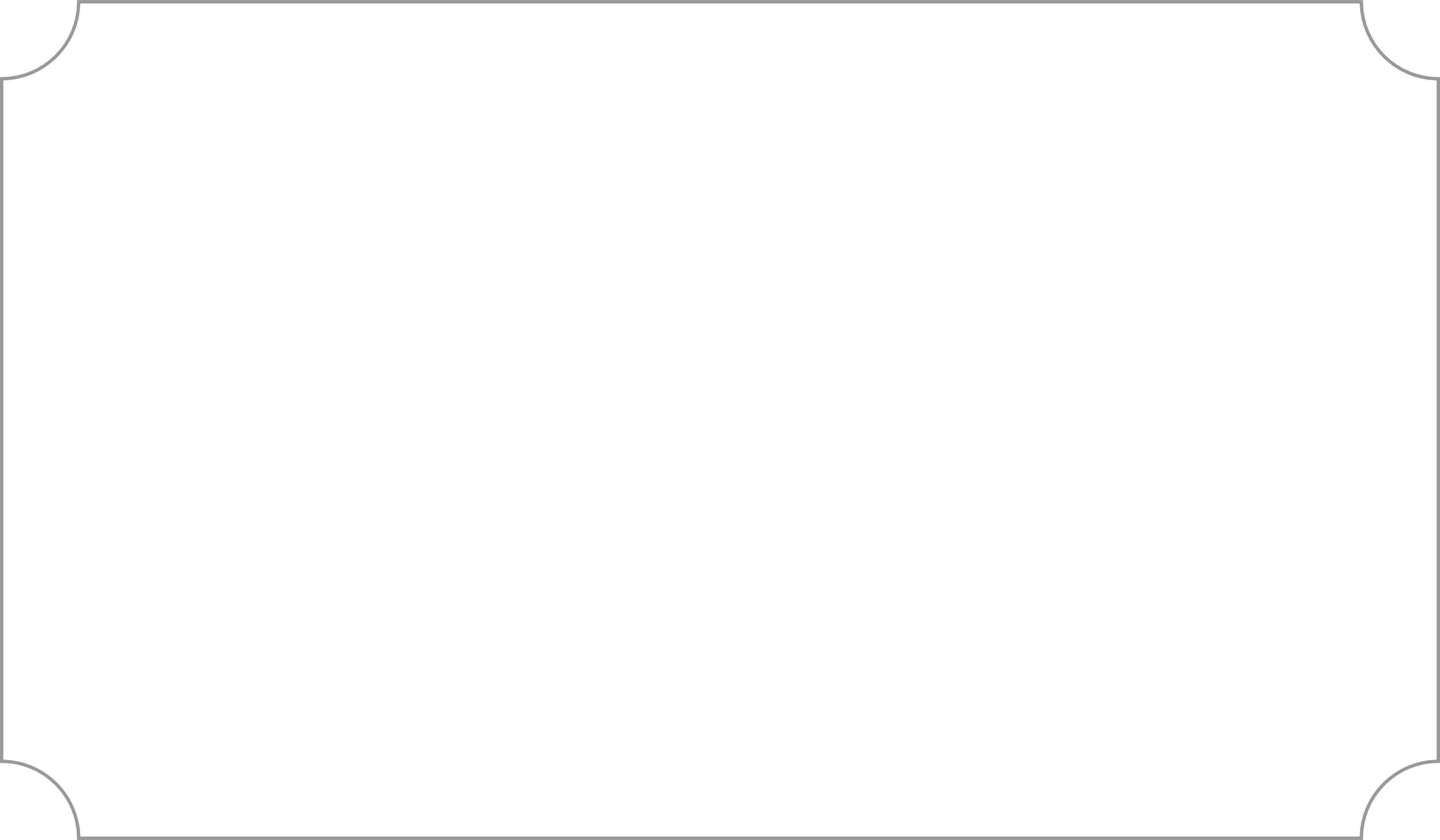 Câu hỏi 3. Aluminium là kim loại có nhiều ứng dụng trong thực tiễn, được dùng làm dây dẫn điện, chế tạo các thiết bị, máy móc trong công nghiệp và nhiều đồ dùng sinh hoạt. Cho biết tổng số hạt trong hạt nhân nguyên tử nhôm là 27, số đơn vị điện tích hạt nhân là 13. Tính số hạt mỗi loại trong nguyên tử nhôm và cho biết điện tích hạt nhân của nhôm.
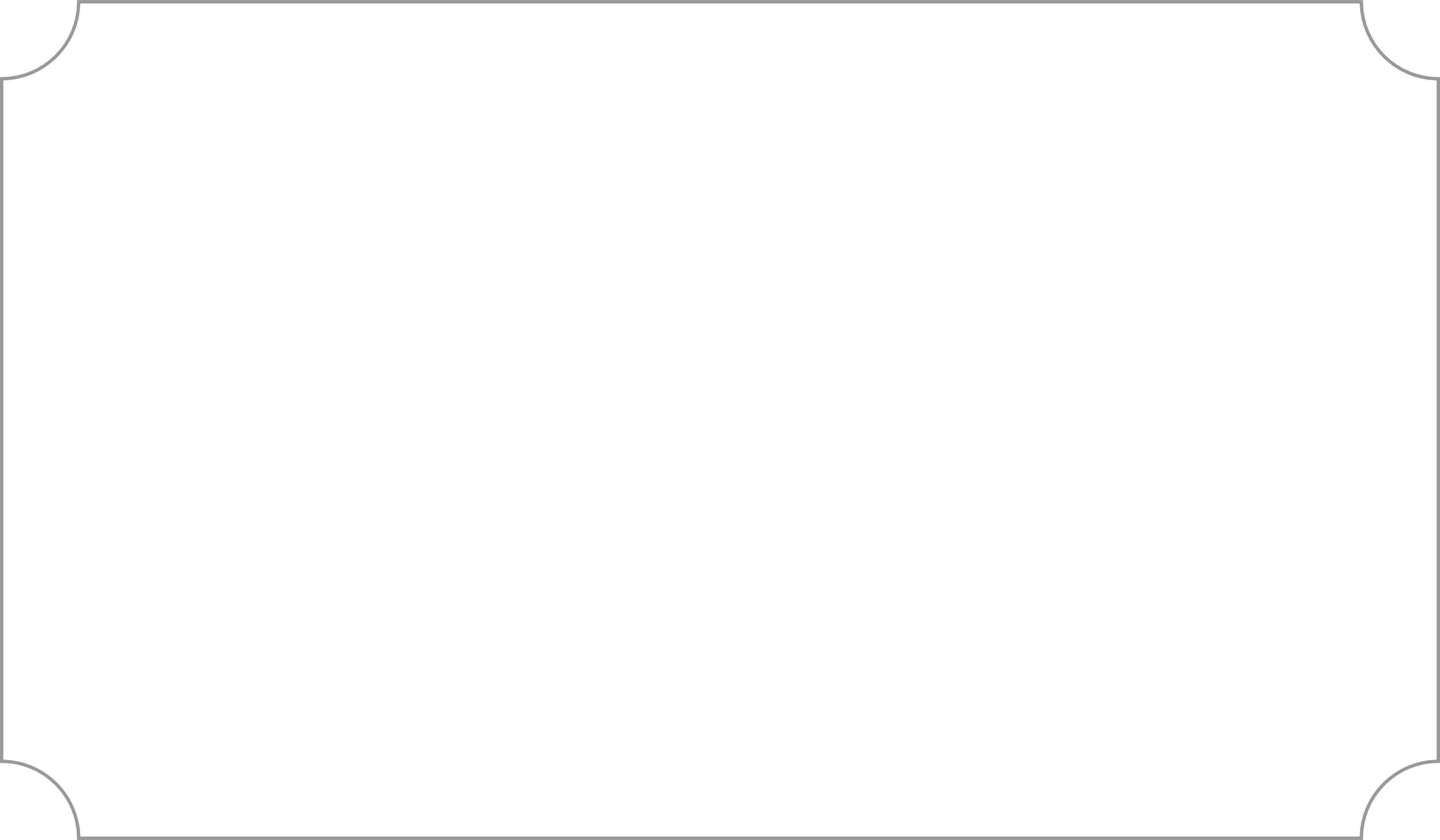 Vì hạt nhân gồm có proton và neutron
Tổng số hạt trong hạt nhân = số p + số n = 27
Mà số đơn vị điện tích hạt nhân = số p = 13 = số e
=> Số n = 27 – 13 = 14
Vậy trong nguyên tử nhôm có: 13 hạt electron, 13 hạt proton, 14 hạt neutron.
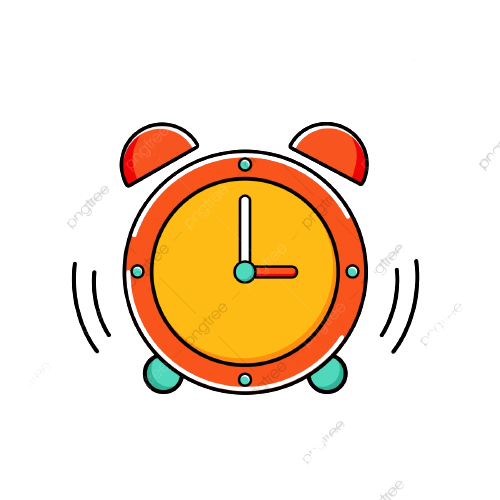 III. Sự chuyển động của electron trong nguyên tử
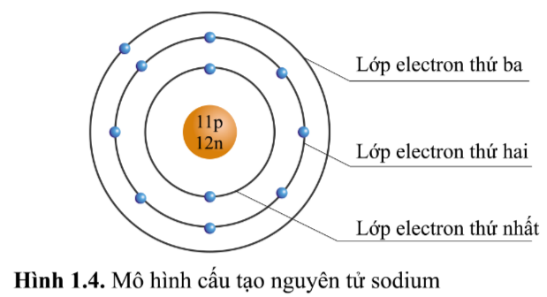 Câu hỏi 1. Trong nguyên tử, các electron được sắp xếp như thế nào?
Trong nguyên tử, các electron được xếp thành từng lớp theo chiều từ gần hạt nhân ra ngoài. Mỗi lớp có số electron tối đa xác định, như lớp thứ nhất có tối đa 2 electron, lớp thứ hai có tối đa 8 electron,...
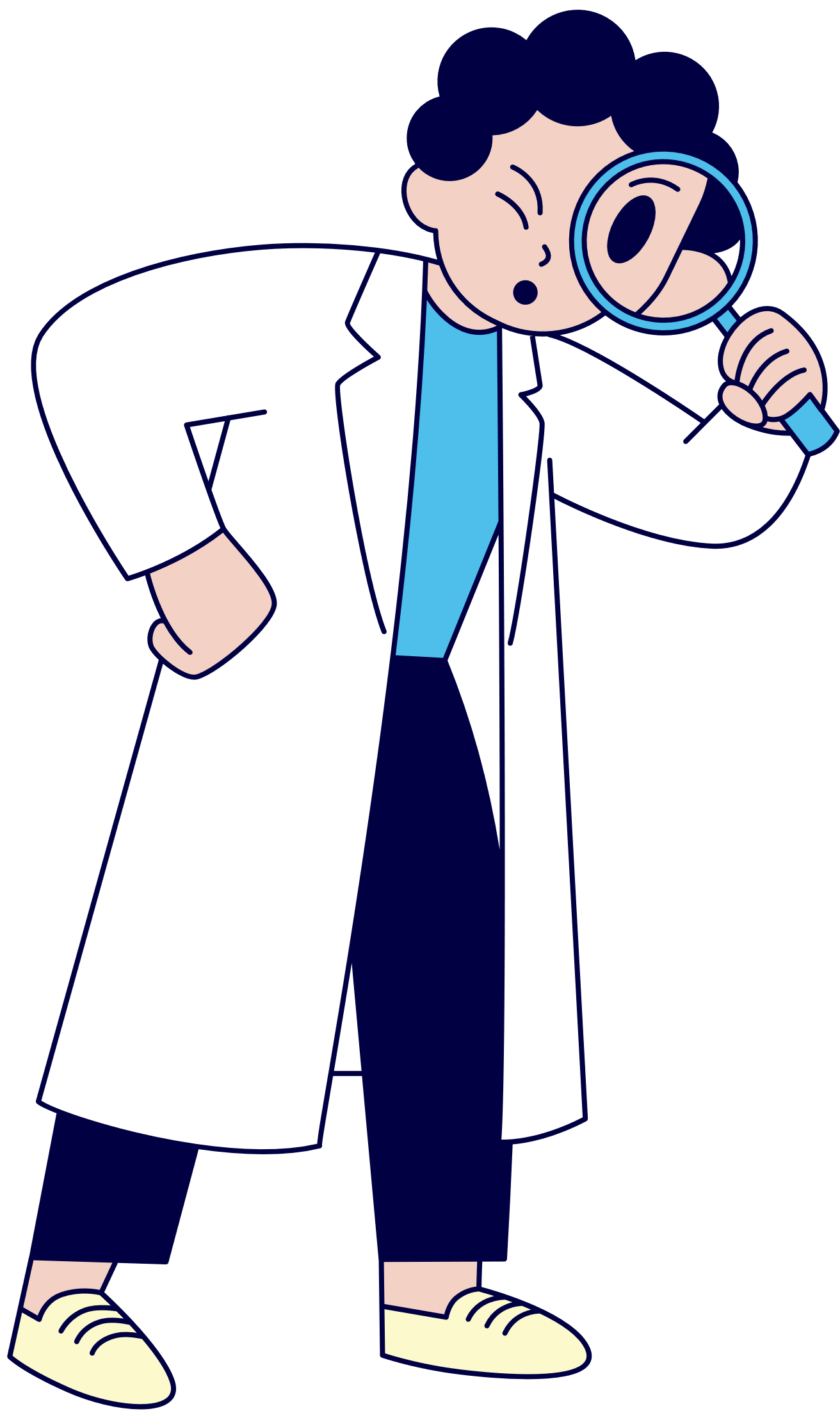 Câu hỏi 2. Cho biết nguyên tử sodium có bao nhiêu lớp electron. Mỗi lớp có bao nhiêu electron?
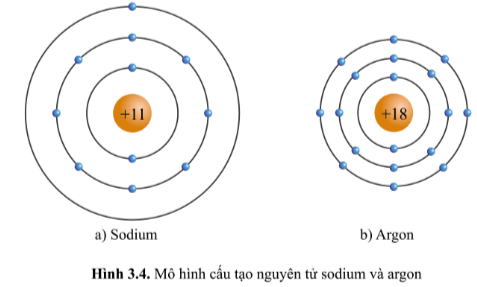 Nguyên tử sodium có ba lớp electron: 
Lớp thứ nhất có 2 electron.
Lớp thứ hai có 8 electron.
Lớp thứ ba có 1 electron.
Câu hỏi 3. Nguyên tử nitrogen và silicon có số electron lần lượt là 7 e và 14 e. Hãy cho biết nguyên tử nitrogen và silicon có bao nhiêu lớp electron và có bao nhiêu electron ở lớp ngoài cùng?
Nguyên tử nitrogen
Có hai lớp electron. 
Số electron ở lớp ngoài cùng là 5.
Nguyên tử silicon
Có ba lớp electron. 
Số electron ở lớp ngoài cùng là 4.
Câu hỏi 4. Quan sát hình ảnh mô tả cấu tạo nguyên tử carbon và aluminium (hình 1.5), hãy cho biết mỗi nguyên tử đó có bao nhiêu lớp electron và số electron trên mỗi lớp electron đó.
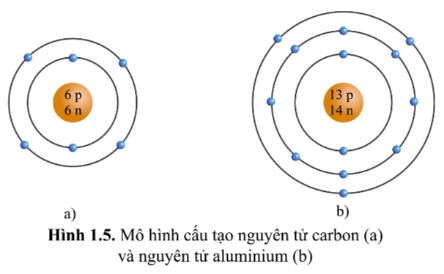 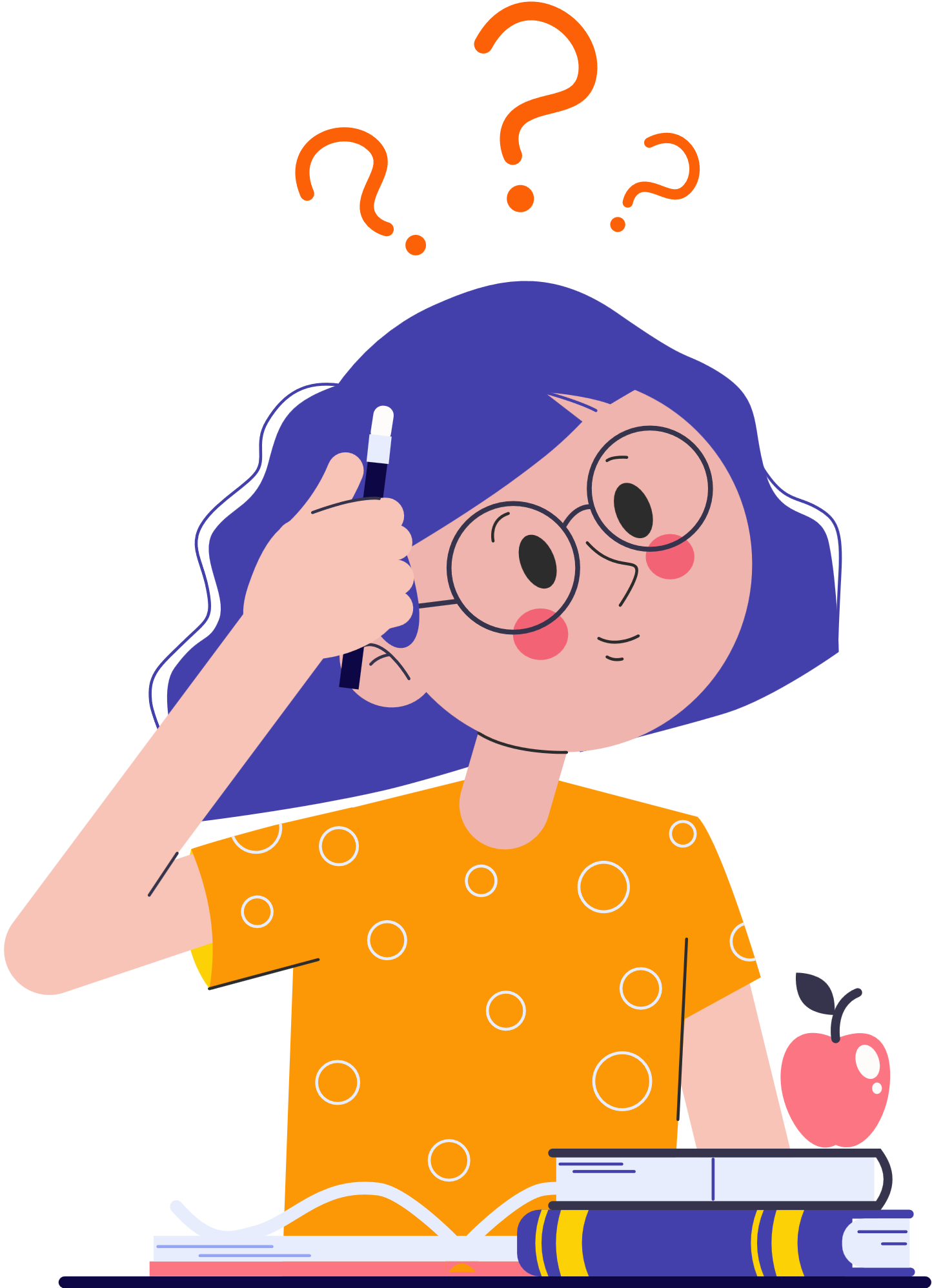 Nguyên tử carbon có hai lớp electron: 
Lớp thứ nhất có 2 electron.
Lớp thứ hai có 4 electron
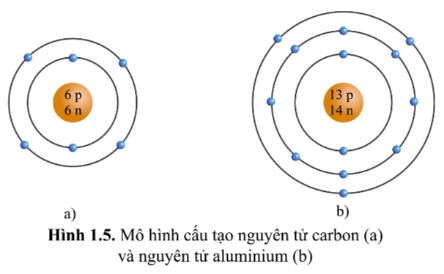 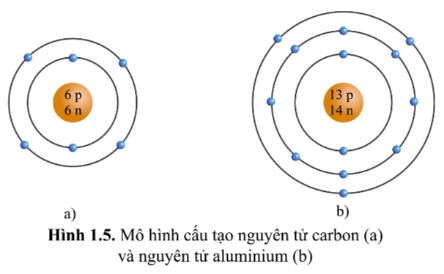 Nguyên tử aluminium có ba lớp electron: 
Lớp thứ nhất có 2 electron.
Lớp thứ 2 có 8 electron.
Lớp thứ ba có 3 electron.
Câu hỏi 5. Cho biết nguyên tử Oxygen và Potassium có điện tích hạt nhân là + 8 và +19. 
a. Xác định số p và số e của 2 nguyên tử trên.
b. Vẽ mô hình cấu tạo của 2 nguyên tử trên, xác định số lớp e, số e lớp ngoài cùng của 2 nguyên tố trên
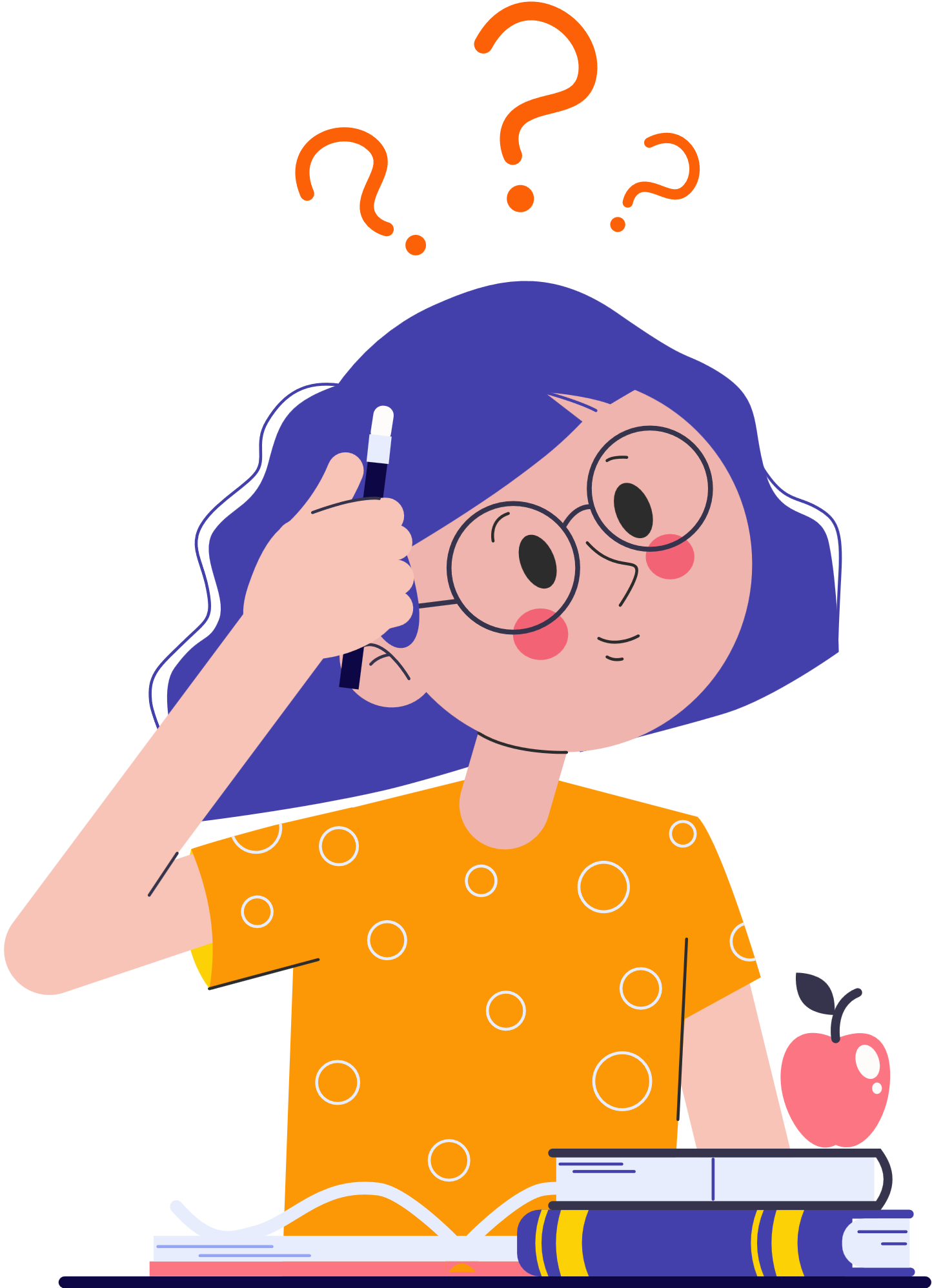 KẾT LUẬN
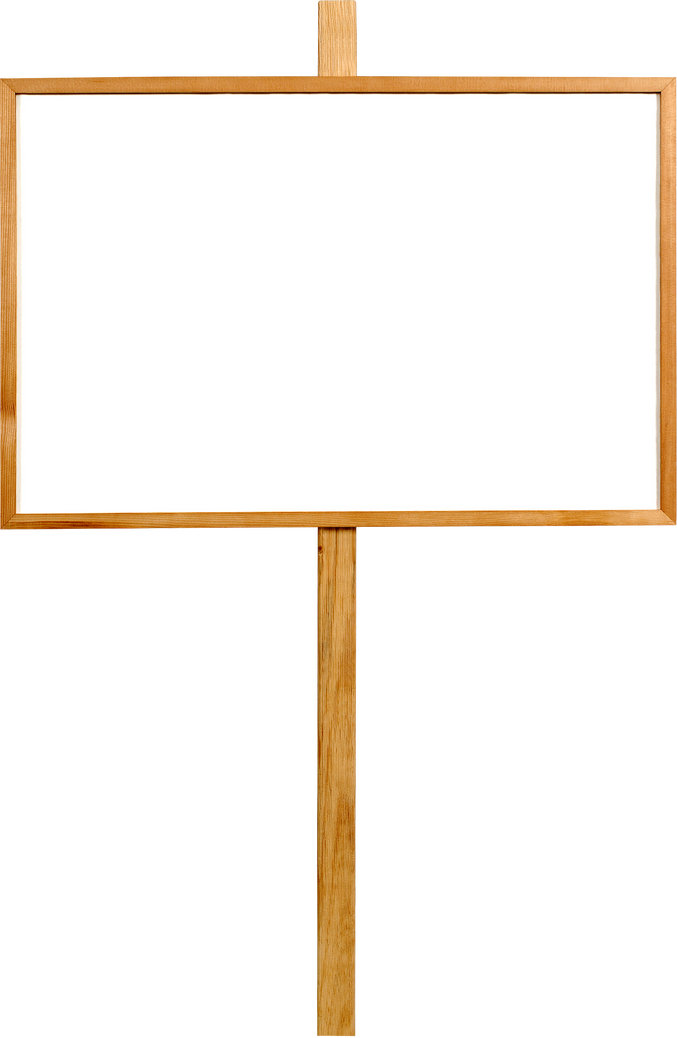 III. SỰ CHUYỂN ĐỘNG CỦA CÁC ELECTRON TRONG NGUYÊN TỬ:
- Theo mô hình Rơ-dơ-pho – Bo, trong nguyên tử, electron phân bố trên các lớp electron và chuyển động quanh hạt nhân nguyên tử theo những quỹ đạo xác định.
- Các electron được sắp xếp lần lượt vào các lớp theo chiều từ gần hạt nhân ra ngoài.
+ Lớp thứ nhất: tối đa 2 electron.
+ Lớp thứ hai, thứ ba: tối đa 8 electron.
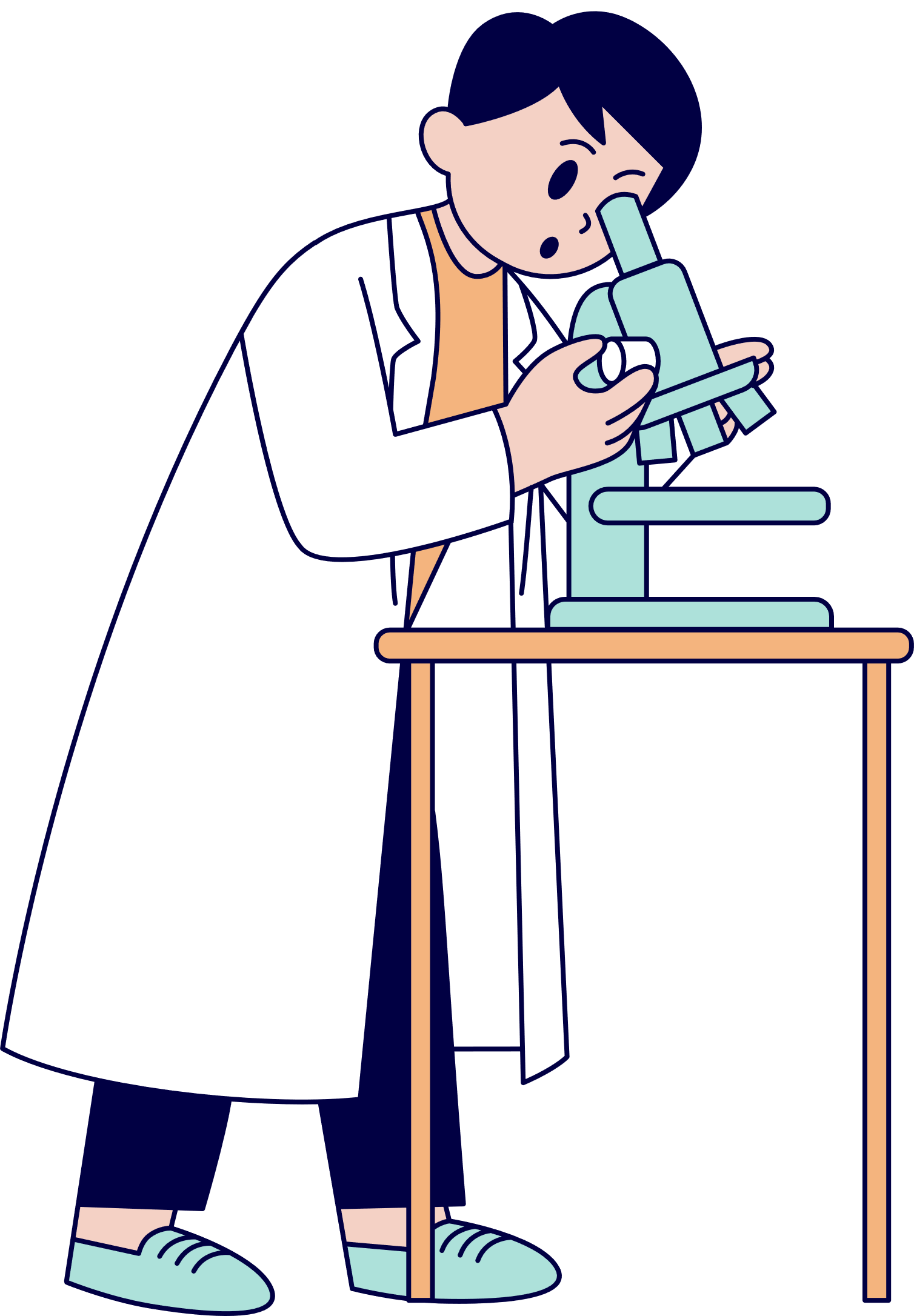 IV. Khối lượng nguyên tử
Đọc thông tin mục IV và trả lời câu hỏi SGK tr13: 
Câu hỏi 5. Trong ba loại hạt tạo nên nguyên tử, hạt nào có khối lượng nhỏ nhất?
Câu hỏi 6. Khối lượng của nguyên tử được tính bằng đơn vị nào?
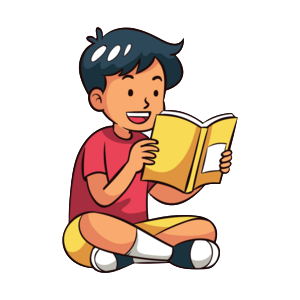 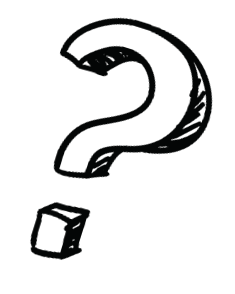 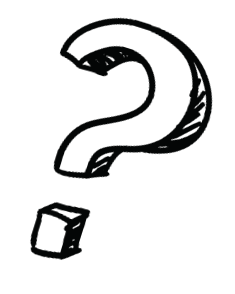 IV. Khối lượng nguyên tử
Câu hỏi 5. Trong ba loại hạt tạo nên nguyên tử, hạt có khối lượng nhỏ nhất là hạt electron.
Câu hỏi 6. Khối lượng của nguyên tử được tính bằng đơn vị khối lượng nguyên tử, kí hiệu là amu.
KẾT LUẬN
Khối lượng nguyên tử được coi bằng tổng khối lượng của proton và neutron có trong nguyên tử, được tính bằng đơn vị khối lượng nguyên tử kí hiệu là amu. 
Ví dụ: Nguyên tử oxygen có 8 proton và 8 neutron, nên khối lượng nguyên tử oxygen là: 8.1+8.1 = 16 (amu).
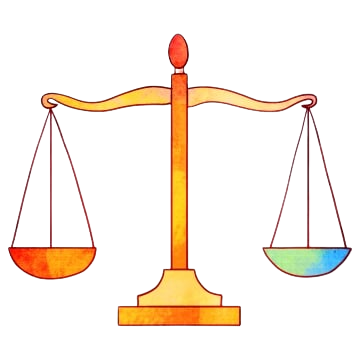 p + n
Nguyên tử
Luyện tập
Quan sát hình 1.5, hãy cho biết:
a) Số proton, neutron, electron trong mỗi nguyên tử carbon và nhôm.
b) Khối lượng nguyên tử của carbon và nhôm.
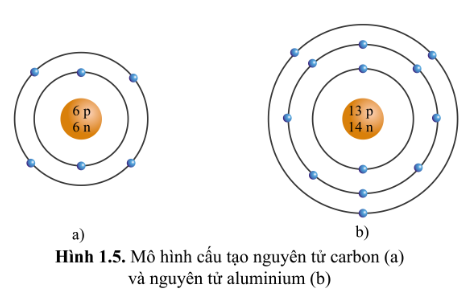 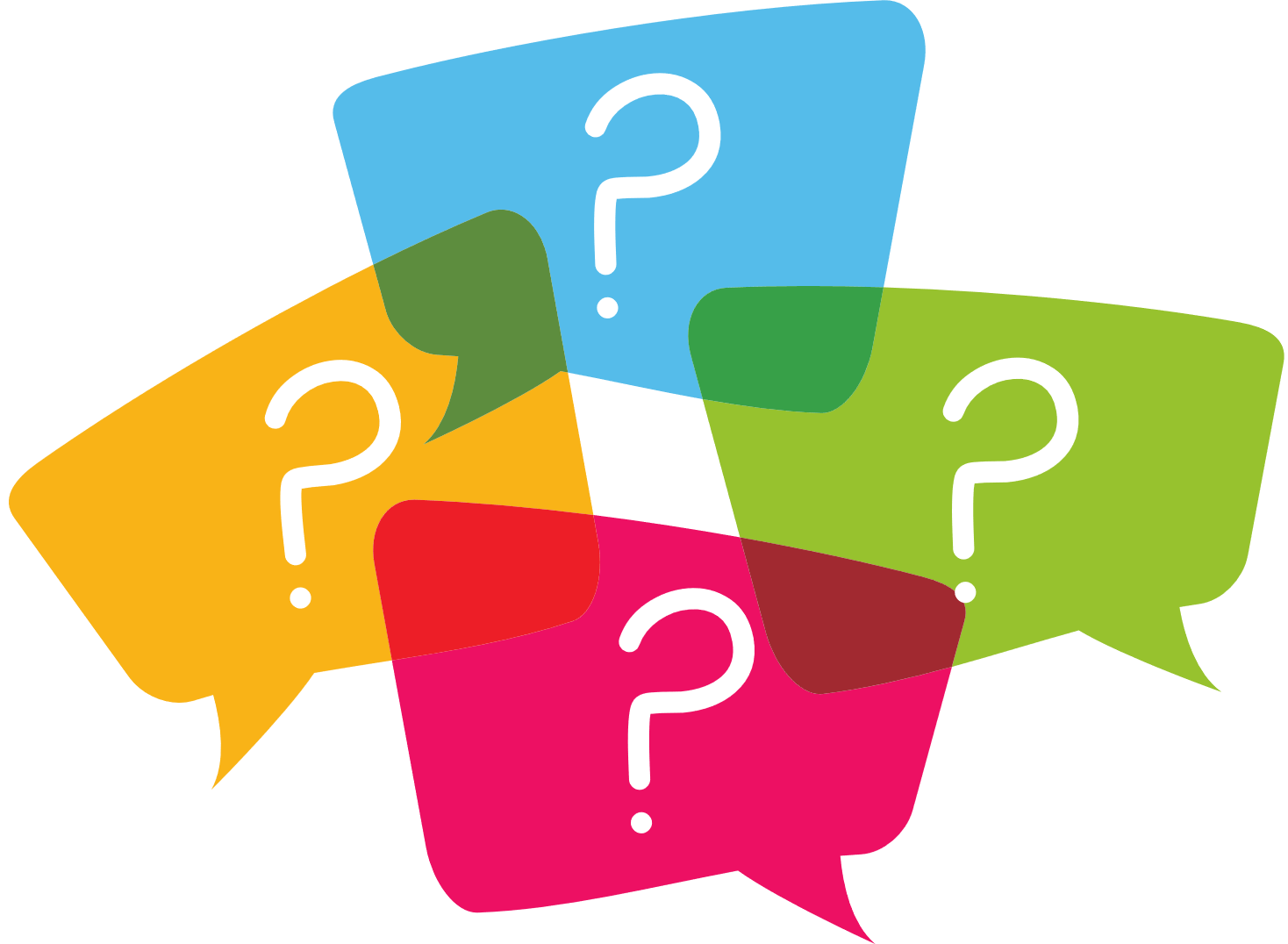 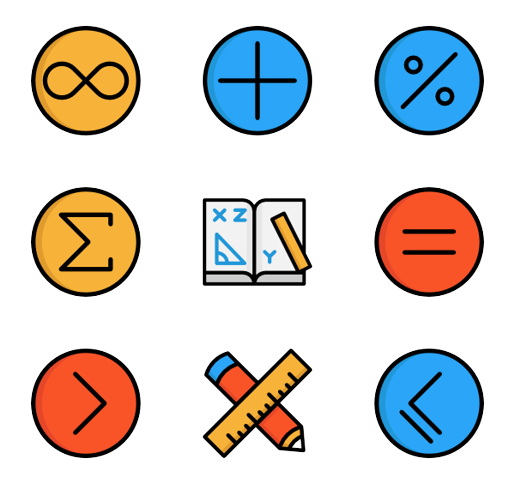 a) Nhận xét:
Trong nguyên tử carbon có 6 proton, 6 neutron, 6 electron.
Trong nguyên tử aluminium có 13 proton, 14 neutron, 13 electron.
b) Ta có:
Khối lượng nguyên tử có thể coi = khối lượng hạt nhân.
Hạt nhân gồm: proton và neutron => Khối lượng nguyên tử = p.1 + n.1
Xét hình 1.5a (nguyên tử carbon) có 6 proton và 6 neutron.
Khối lượng nguyên tử carbon = 6.1 + 6.1 = 12 amu.
Xét hình 1.5b (nguyên tử nhôm) có 13 proton và 14 neutron.
Khối lượng nguyên tử nhôm = 13.1 + 14.1 = 27 amu.
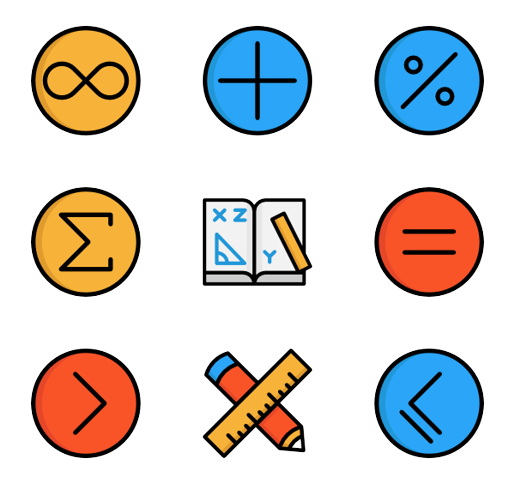 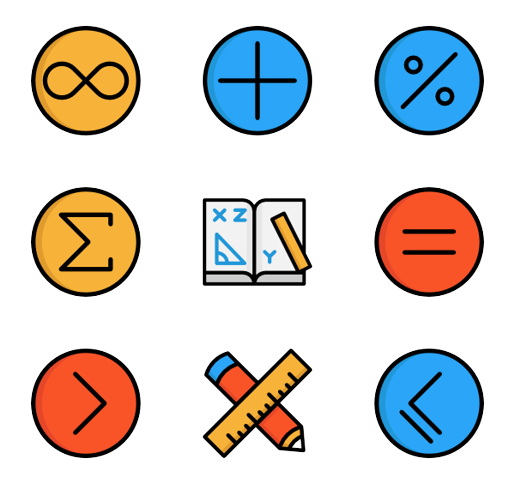 LUYỆN TẬP
Hoàn thành thông tin còn thiếu trong bảng sau:
LUYỆN TẬP
Ta có bảng:
LUYỆN TẬP
Bài 1: Quan sát ảnh mô tả cấu tạo nguyên tử nitrogen và silicon, cho biết:
a. Số proton, số neutron, electron và điện tích hạt nhân của mỗi nguyên tử.
b. Mỗi nguyên tử đó có bao nhiêu lớp electron và số electron trên mỗi lớp electron đó.
- Nguyên tử silicon có: p = e = 14; n = 14.
 -  Điện tích hạt nhân của silicon là +14.
a. - Nguyên tử nitrogen có: p = e = 7; n = 7.
 -  Điện tích hạt nhân của nitrogen là +7.
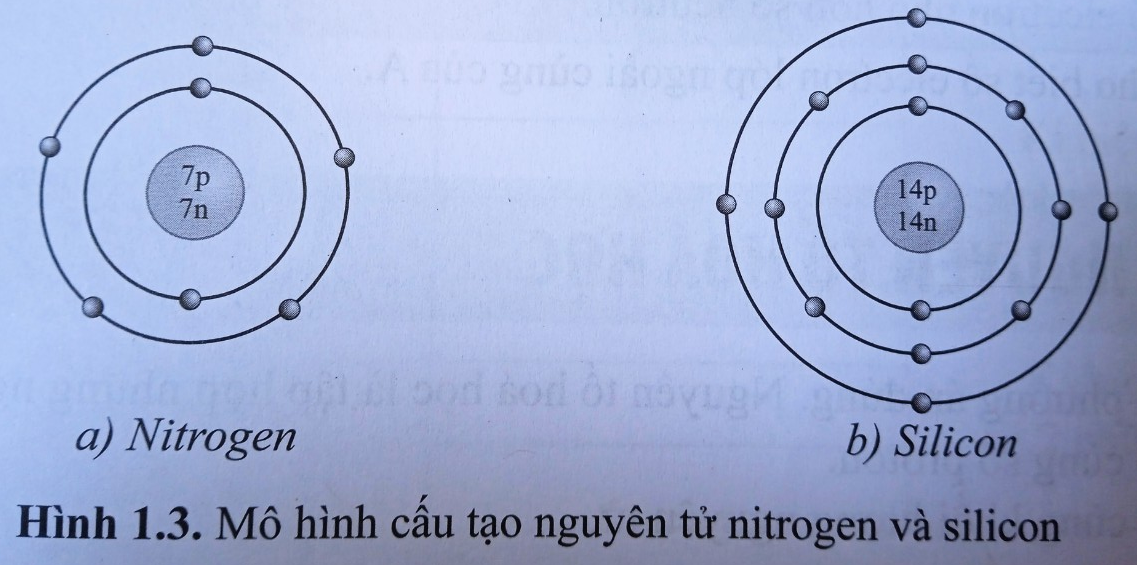 b. Nguyên tử nitrogen có 2 lớp electron. Số electron trên lớp thứ nhất, lớp thứ hai lần lượt là 2, 5.
Nguyên tử silicon có 3 lớp electron. Số electron trên lớp thứ nhất, lớp thứ hai và lớp thứ ba lần lượt là 2, 8, 4.
LUYỆN TẬP
Bài 2: Tổng số proton, neutron và electron của nguyên tử X là 46. Trong đó, số hạt mang điện nhiều hơn số hạt không mang điện là 14.
a. Tính số proton, số neutron và số electron của nguyên tử X.
b. Tính khối lượng nguyên tử X.
c. Cho biết nguyên tử X có bao nhiêu lớp electron và chỉ ra số electron trên mỗi lớp.
a. Theo giả thiết, ta có: p + e + n = 46 2p + n = 46 (1) (vì p = e)
Mặt khác: 2p - n = 14  (2)
Từ (1) và (2): p = e = 15 ; n = 16
Vậy trong nguyên tử X: p = e = 15; n = 16
b. Khối lượng nguyên tử của X là: p + n = 15 + 16 = 31 (amu)
c. Nguyên tử X có 3 lớp electron. Số electron trên lớp thứ nhất, lớp thứ hai và lớp thứ ba lần lượt là 2, 8, 5.
LUYỆN TẬP
Bài 3: Tổng số proton, neutron và electron của nguyên tử X là 10. 
a. Xác định số proton, số neutron và số electron của nguyên tử X. Biết trong nguyên tử X, số neutron lớn hơn số electron và nhỏ hơn 1,5 lần số electron.
b. Xác định số đơn vị điện tích hạt nhân của X.
c. Tính khối lượng nguyên tử X.
d. Cho biết nguyên tử X có bao nhiêu lớp electron và xác định số electron ở lớp ngoài cùng của X.
a. Theo giả thiết, ta có: p + e + n = 10  2p + n = 10 (1) (vì p = e)
Nên: 3p  ≤  2p + n  ≤ 3,5p
Do: p  ≤  n  ≤ 1,5p
 3p  ≤  10 ≤ 3,5p
 2,9  ≤  p  ≤ 3,3
Vì p là số nguyên nên p = 3
=> n = 10 – 2.3 = 4
Vậy trong nguyên tử X: p = e = 3 ; n = 4
Bài 4: Nguyên tử X có tổng số các hạt là 52 trong đó số hạt mang điện nhiều hơn số hạt không mang điện là 16 hạt. Hãy xác định số p, số n và số e trong nguyên tử X.
Bài 5: Nguyên tử B có tổng số các hạt là 28 trong đó số hạt không mang điện chiếm 35,7%. Hãy xác định số p, số n và số e trong nguyên tử B.
VẬN DỤNG
Ruột của bút chì thường được làm từ than chì và đất sét. Than chì được cấu tạo từ các nguyên tử carbon.
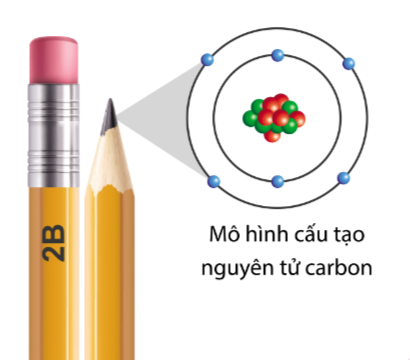 a) Hãy ghi chú thích tên các hạt tương ứng trong hình vẽ mô tả cấu tạo nguyên tử carbon.
b) Em hãy tìm hiểu ý nghĩa của các kí hiệu HB, 2B và 6B được ghi trên một số loại bút chì,…
Hạt proton màu đỏ
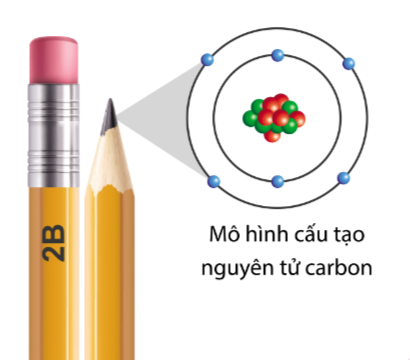 Hạt neutron màu xanh lá cây
Hạt electron màu xanh da trời
Ý nghĩa kí hiệu HB, 2B và 6B ghi trên một số loại bút chì: Các kí hiệu HB, 2B, 6B trên bút chì cho biết sự khác nhau về độ đậm nhạt nét chì, độ cứng và kích thước của lối bút chì. Lõi bút chì là sự kết hợp của đất sét và than chì, trộn đều với nước.
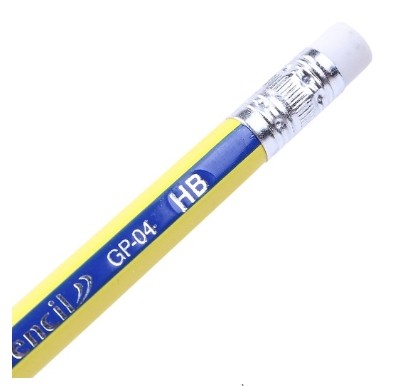 Chữ “H” trong “HB”: viết tắt của từ “Hard” (cứng), nghĩa là nhiều đất sét hơn than chì.
Chữ “B”: viết tắt của “Bold” (đậm) hoặc “Black” (đen), nghĩa là có nhiều than chì hơn đất sét.
HƯỚNG DẪN VỀ NHÀ
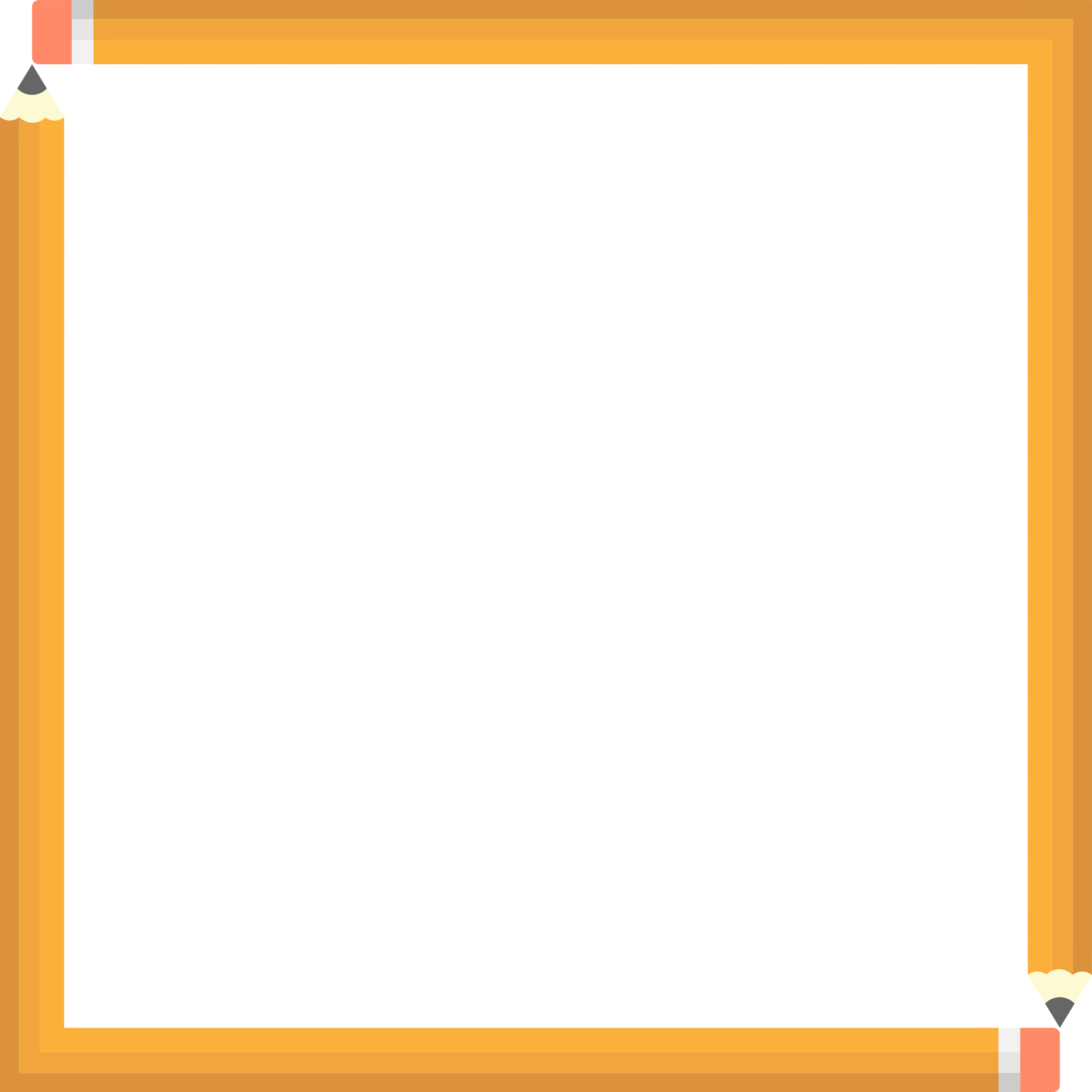 Ôn lại kiến thức đã học.
Đọc và tìm hiểu Bài 2: Nguyên tố hóa học.
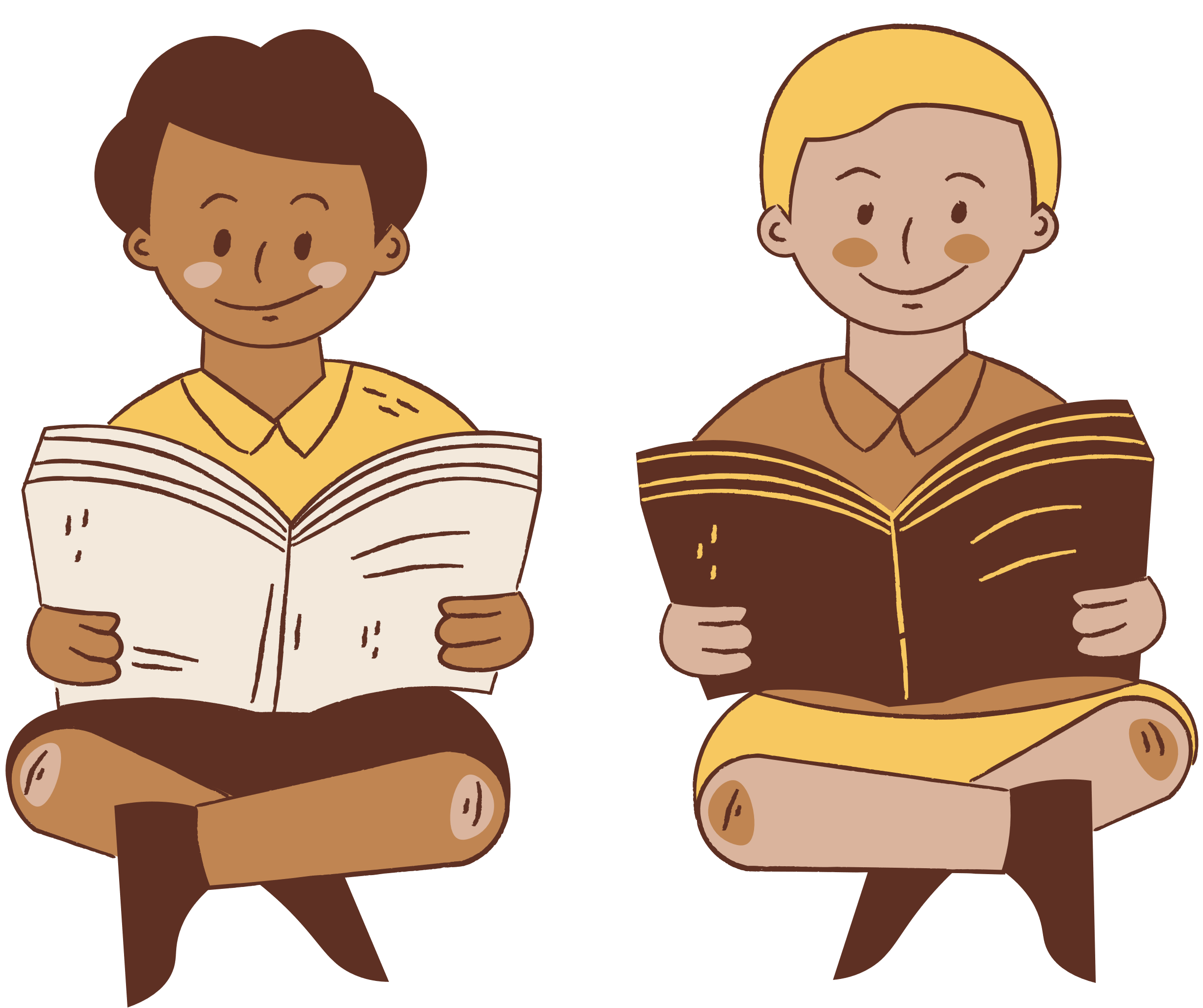 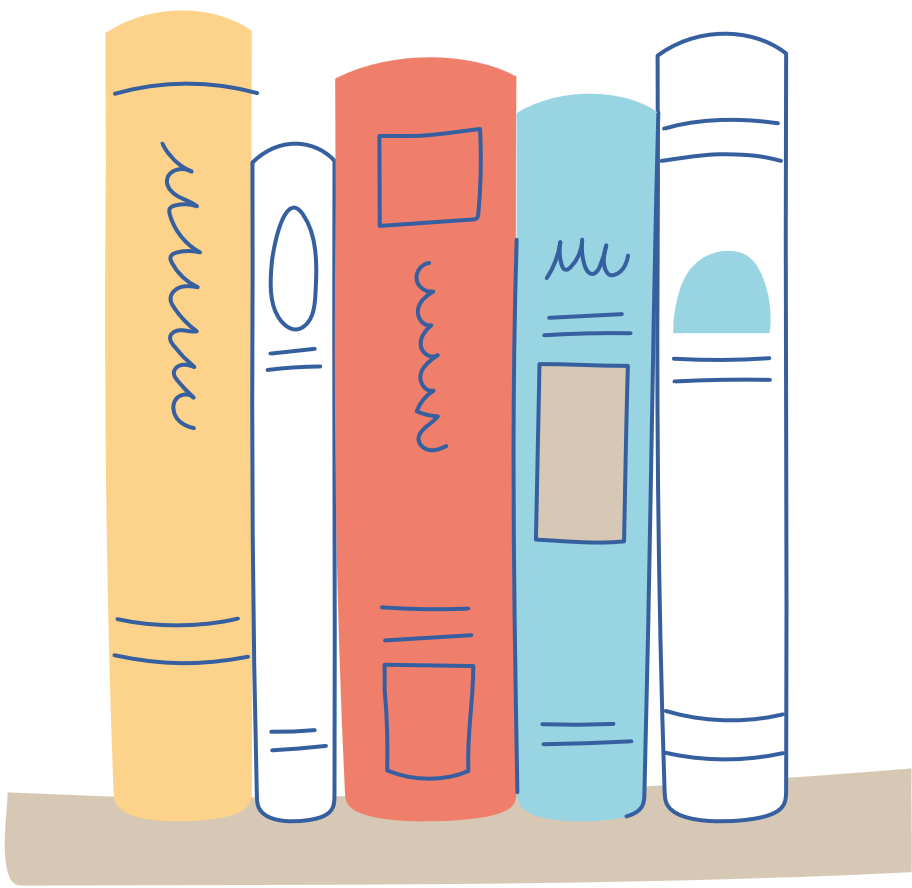 CẢM ƠN CÁC EM ĐÃ LẮNG NGHE BÀI GIẢNG
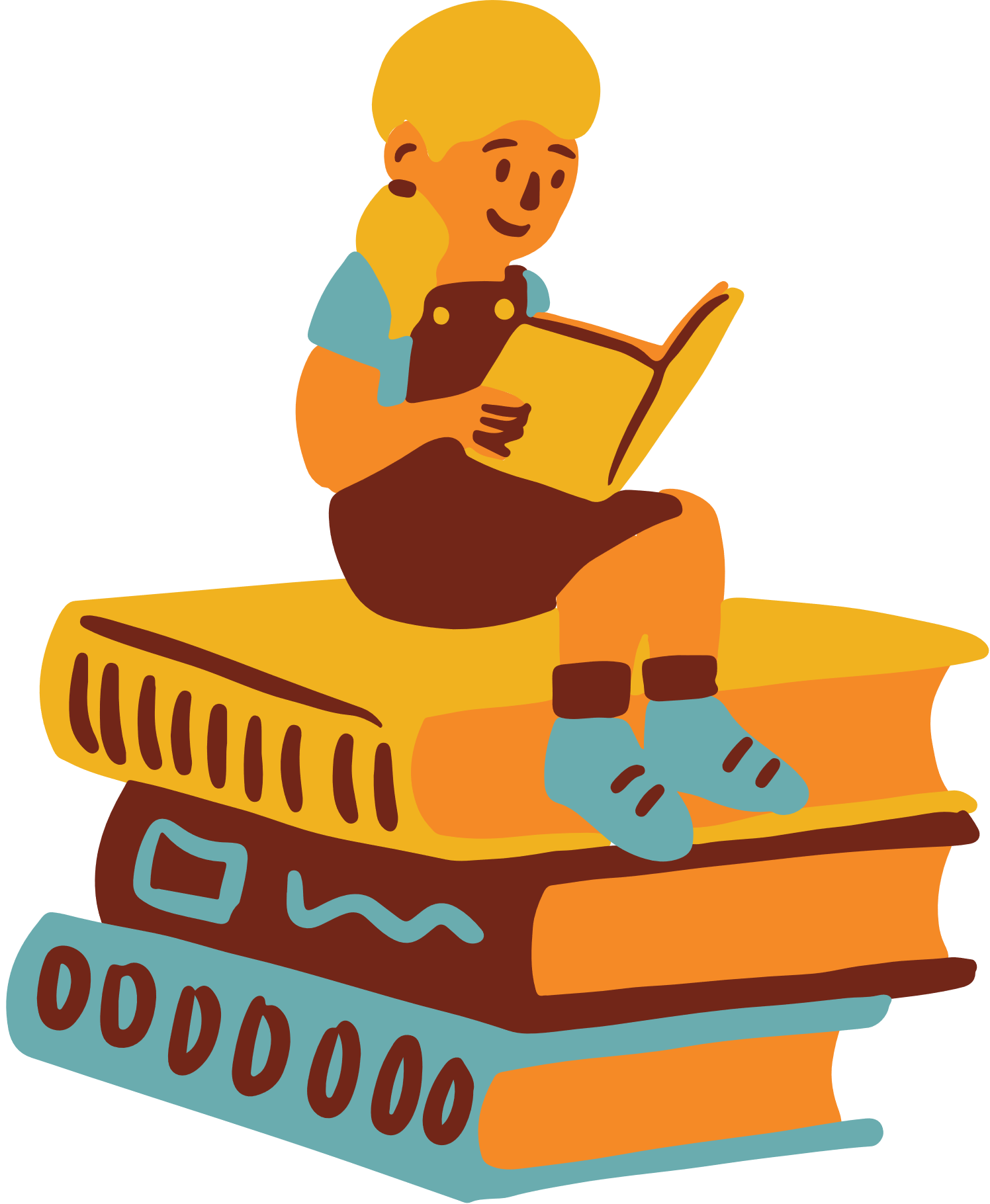